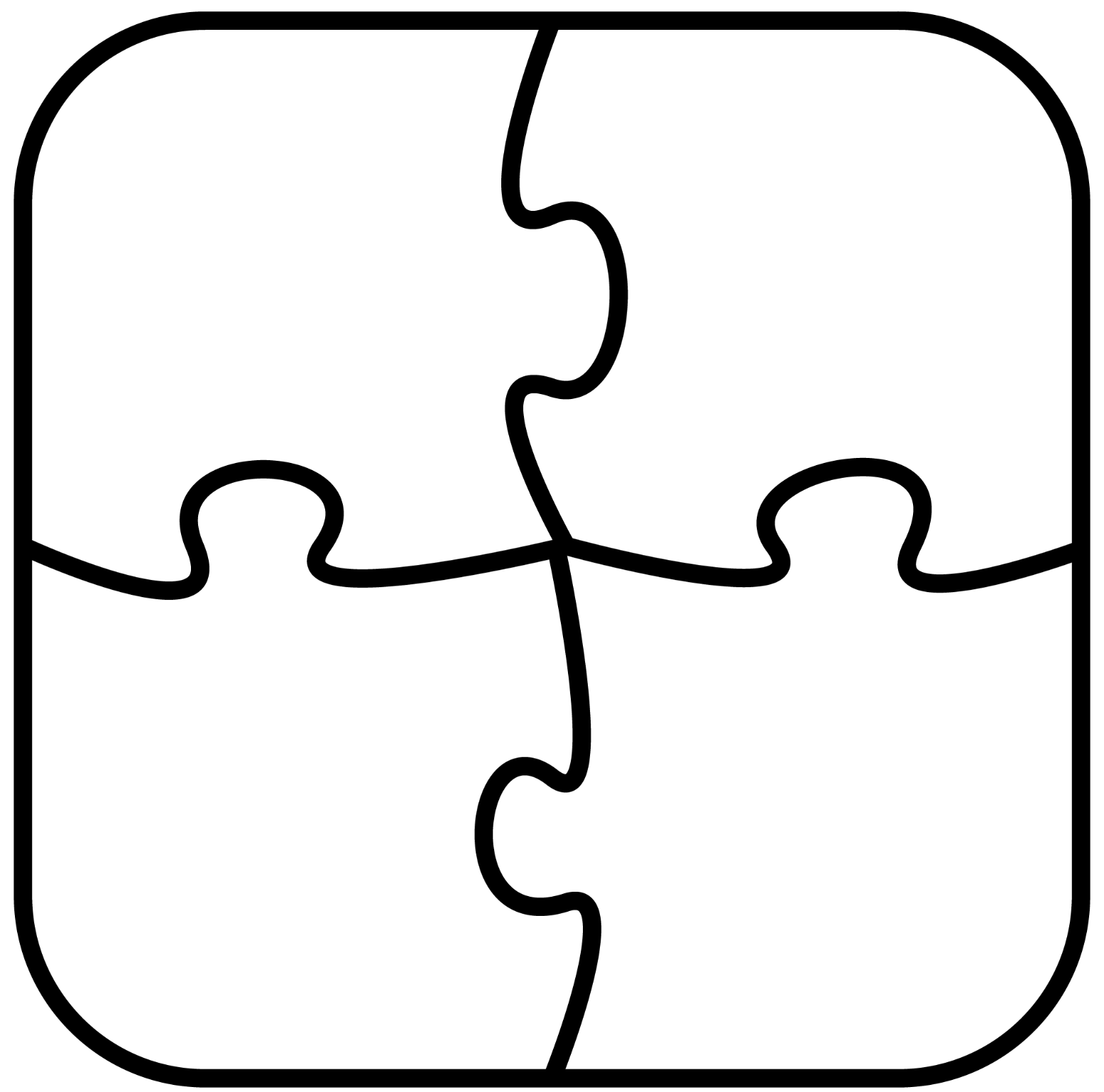 51%
51
____
0,51
100
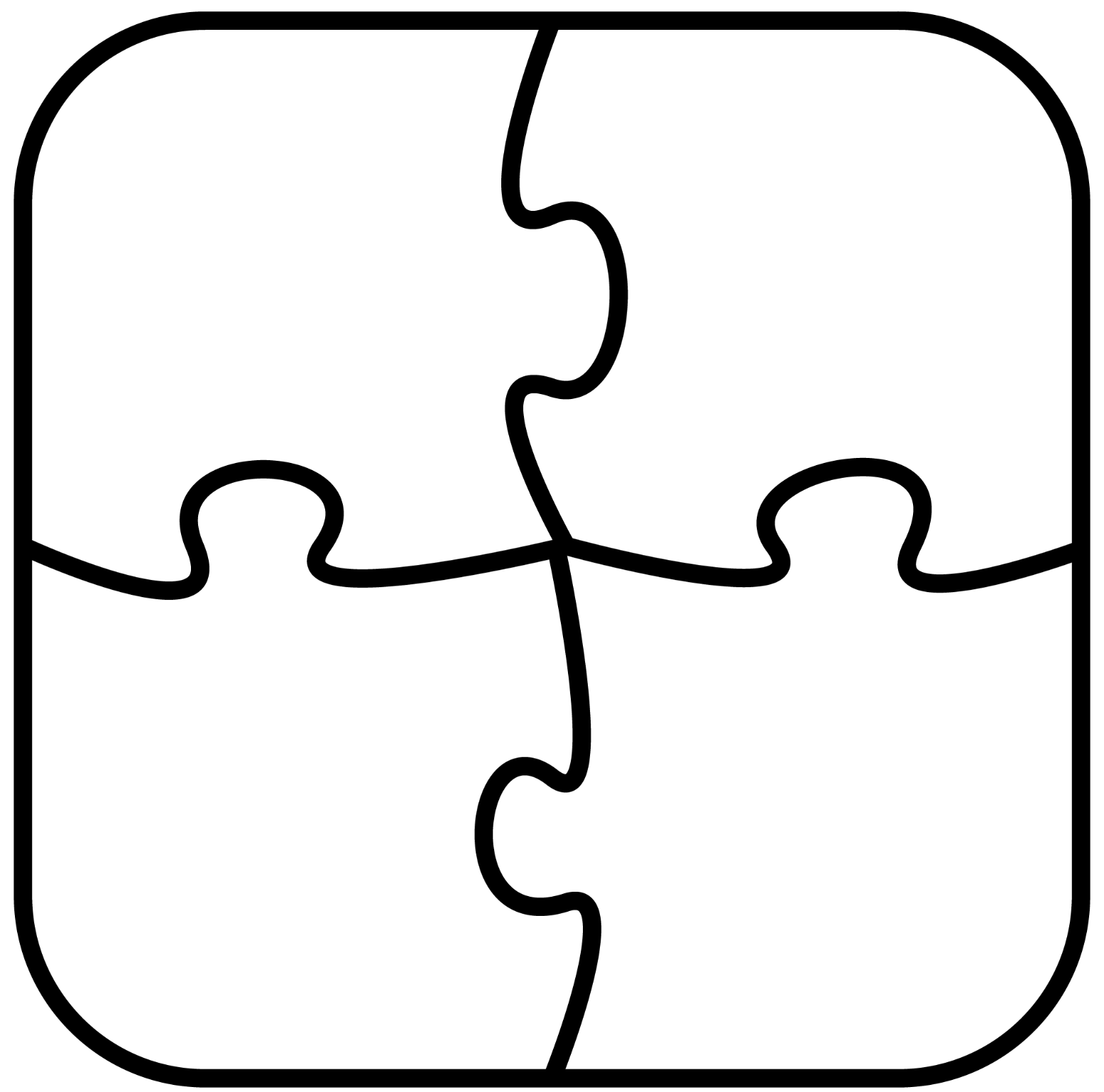 52%
52
____
0,52
100
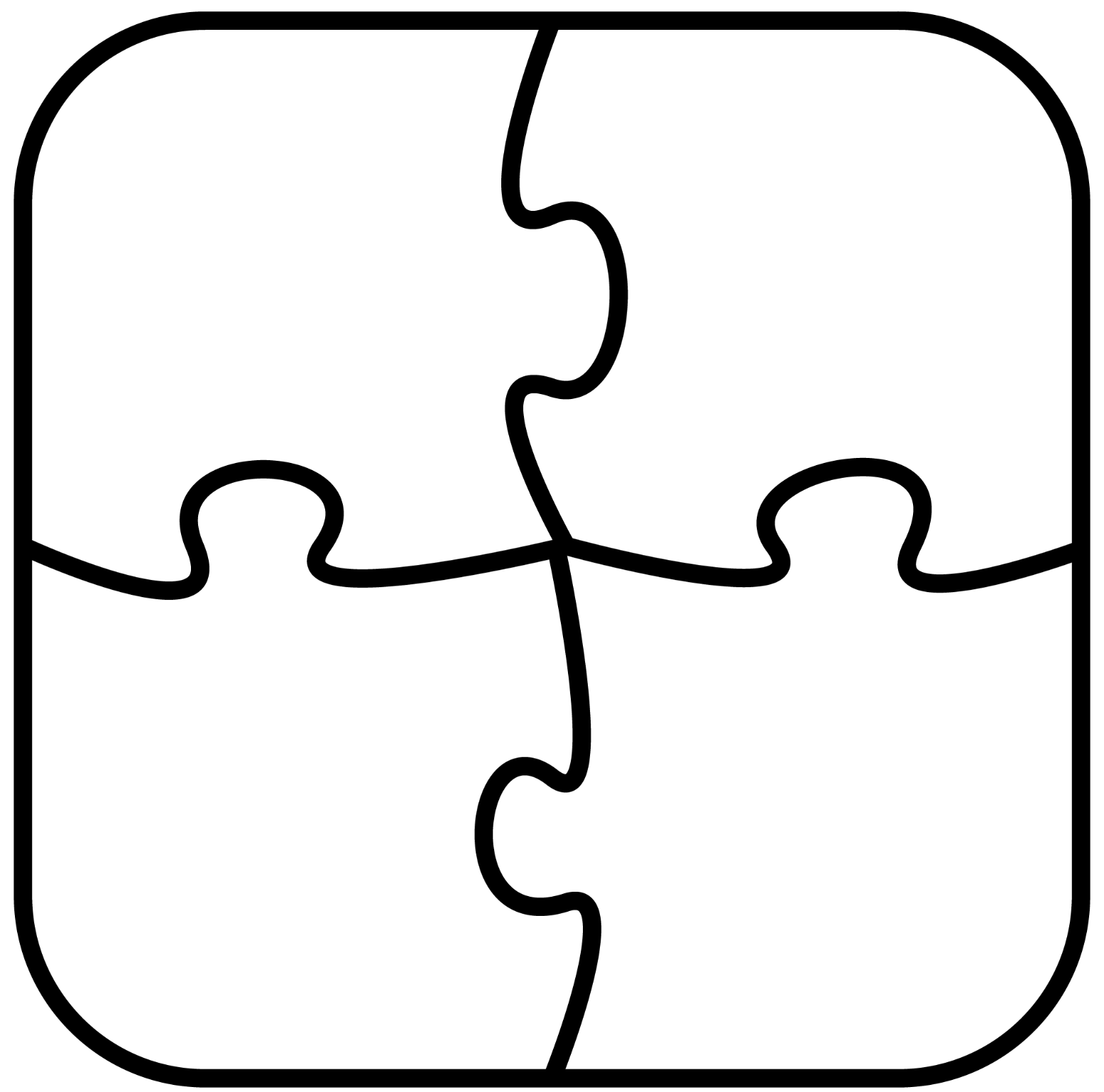 53%
53
____
0,53
100
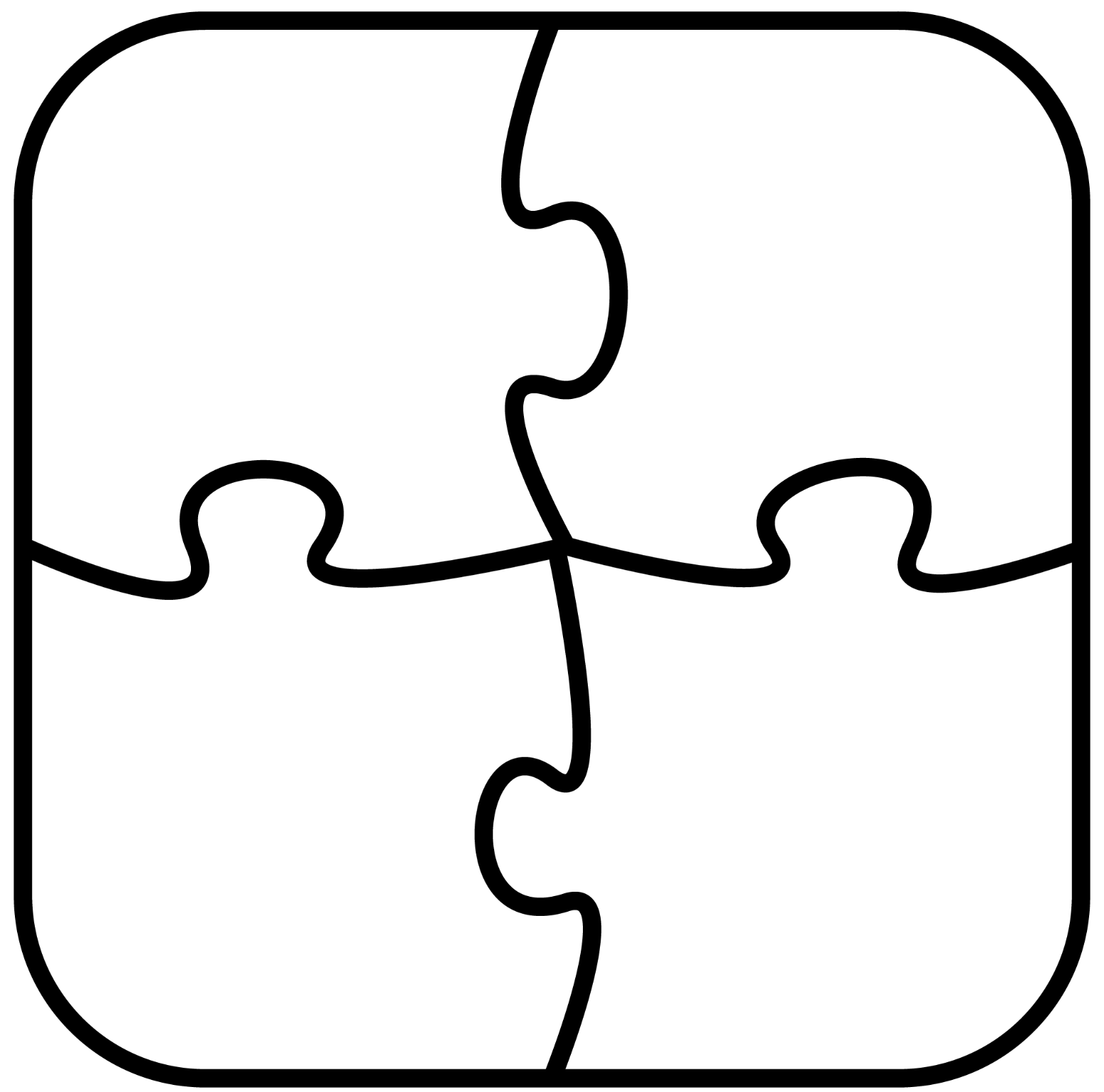 54%
54
____
0,54
100
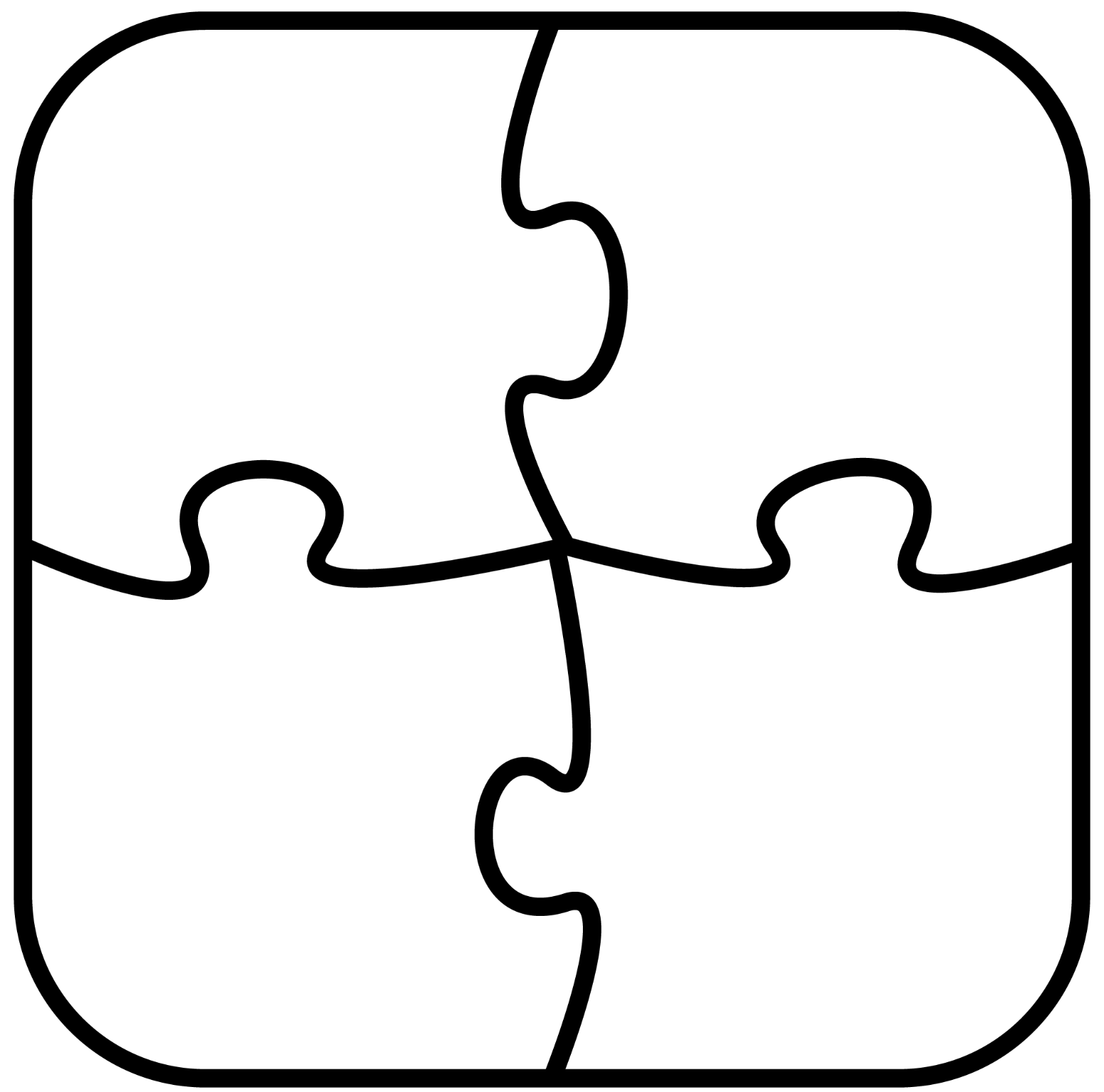 55%
55
____
0,55
100
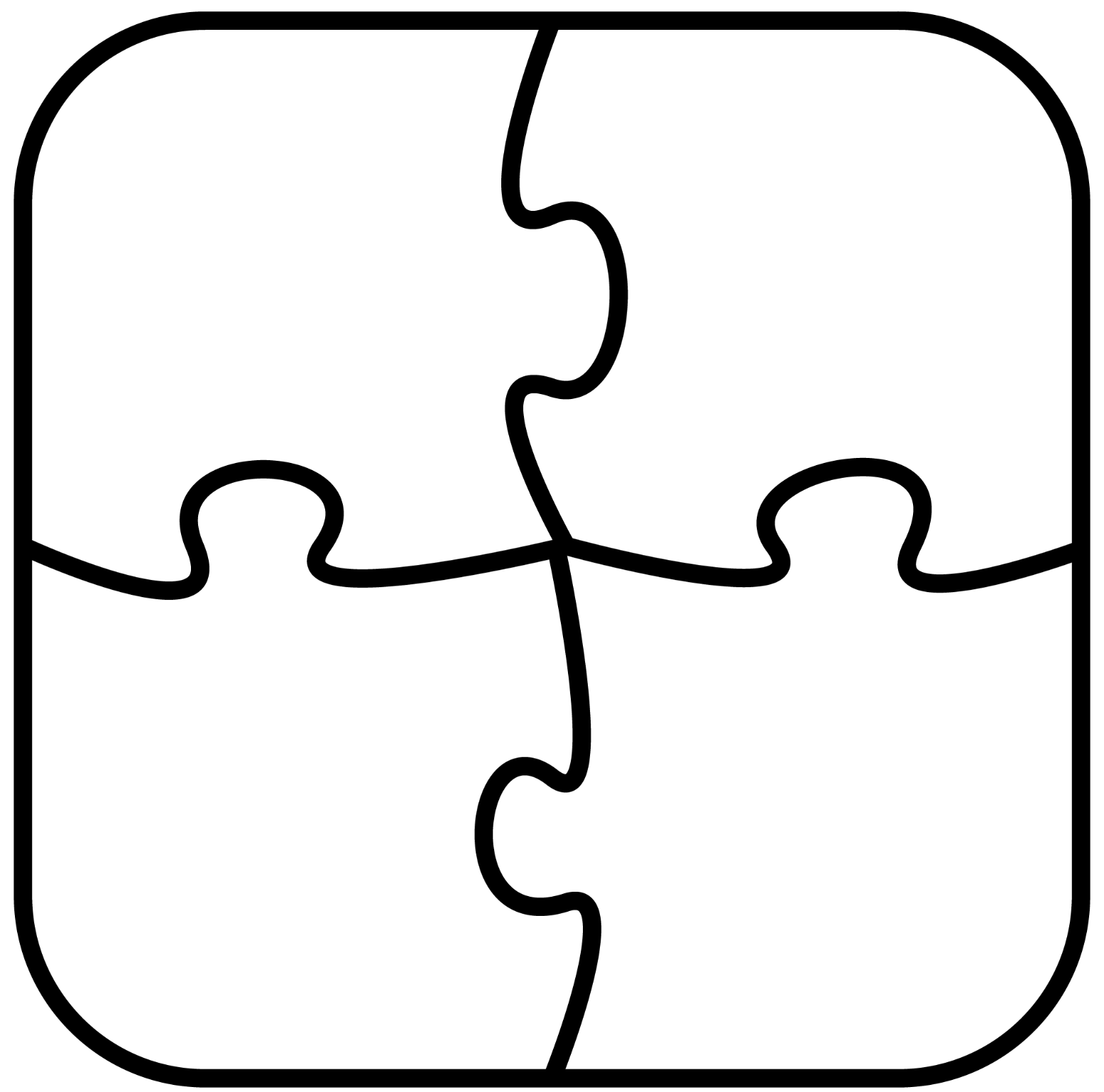 56%
56
____
0,56
100
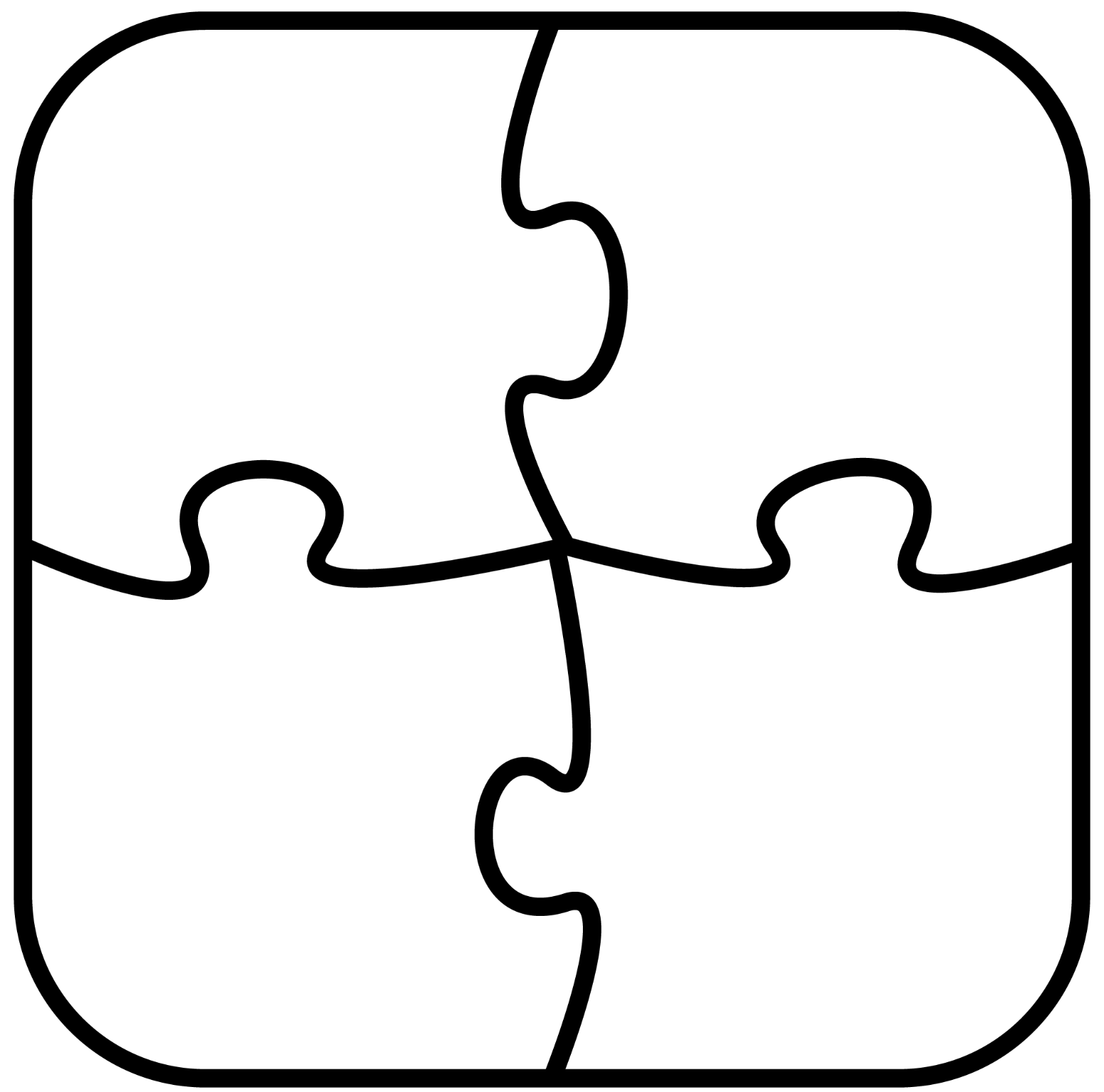 57%
57
____
0,57
100
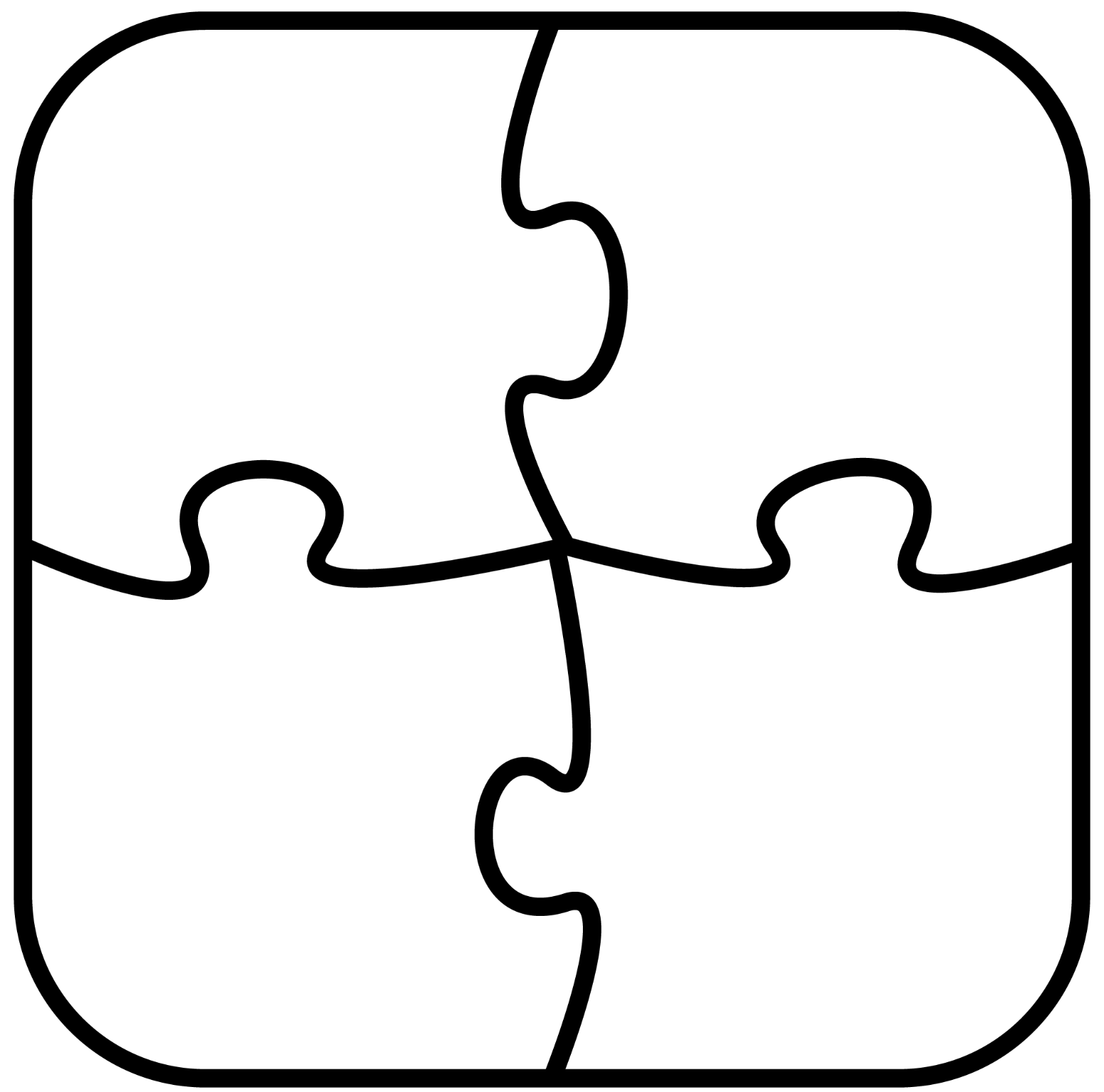 58%
58
____
0,58
100
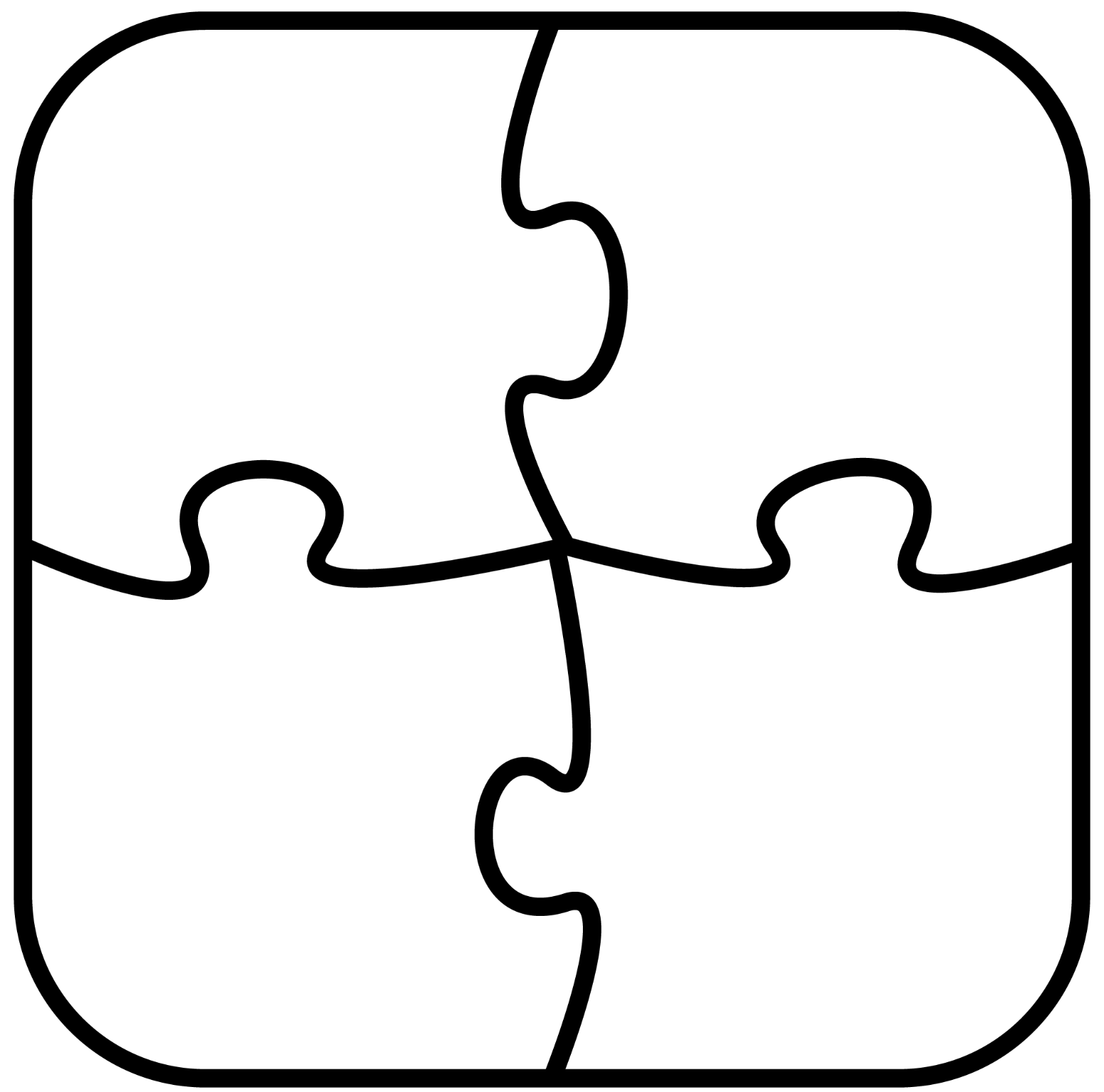 59%
59
____
0,59
100
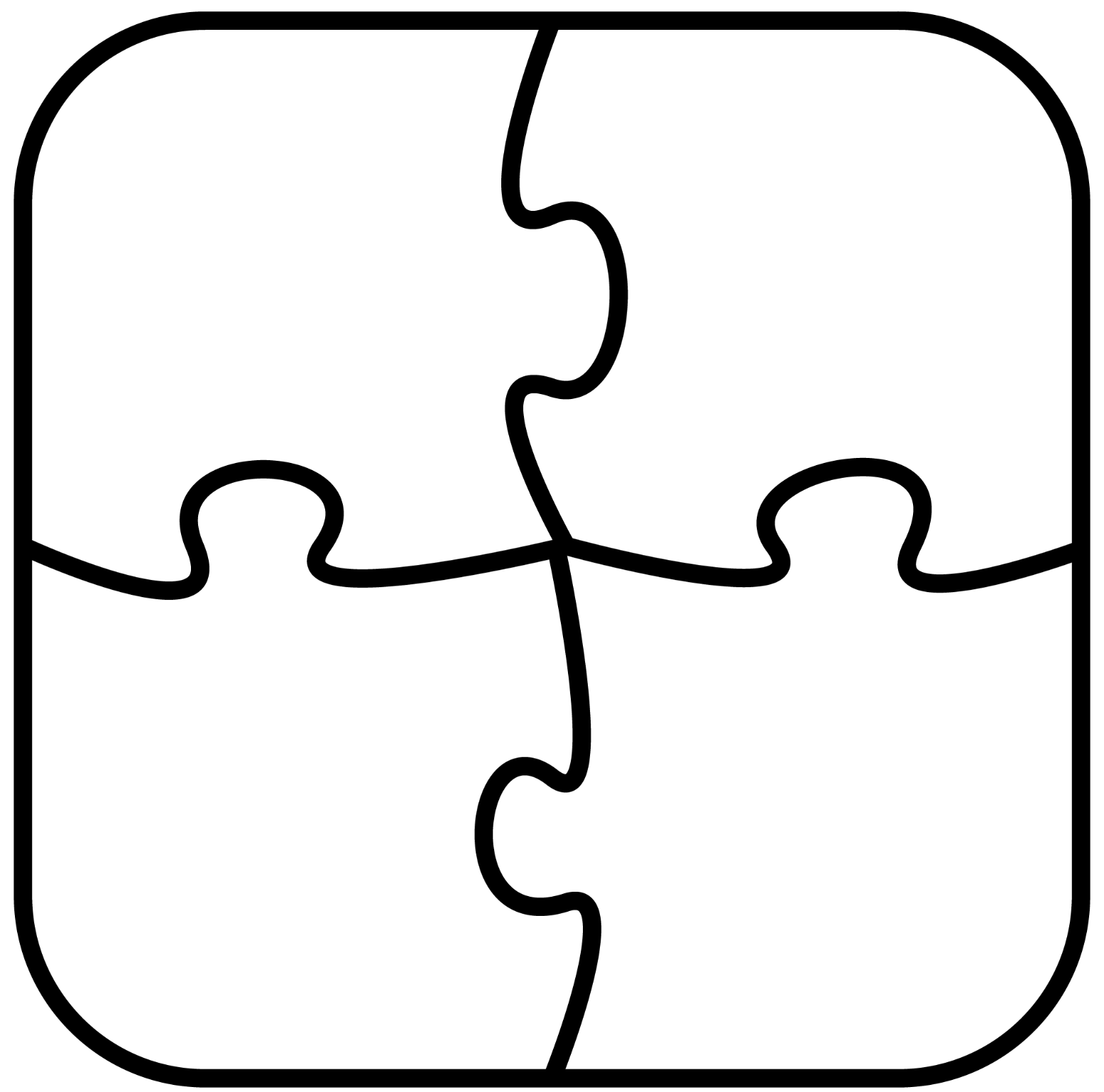 60%
60
____
0,60
100
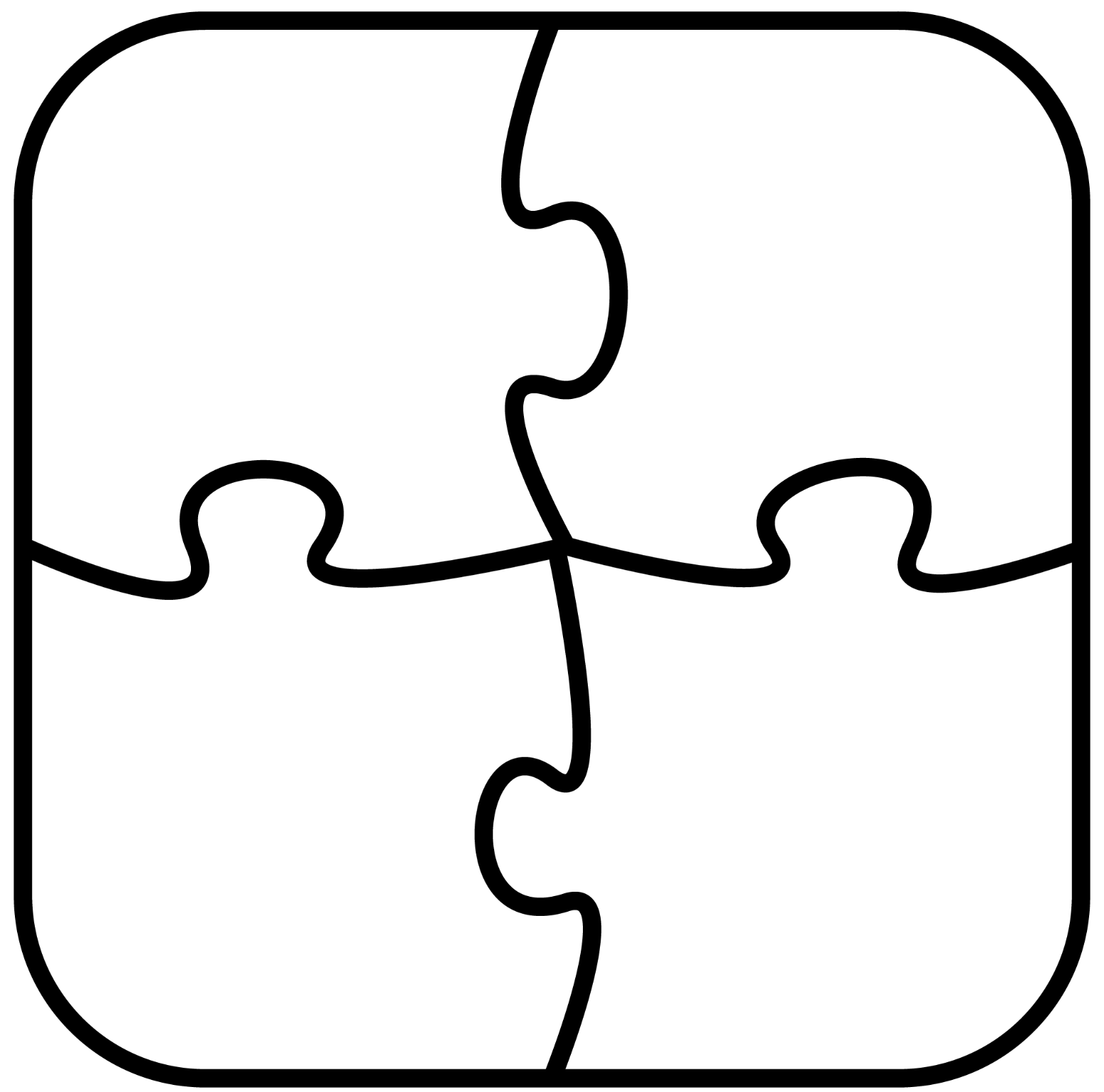 61%
61
____
0,61
100
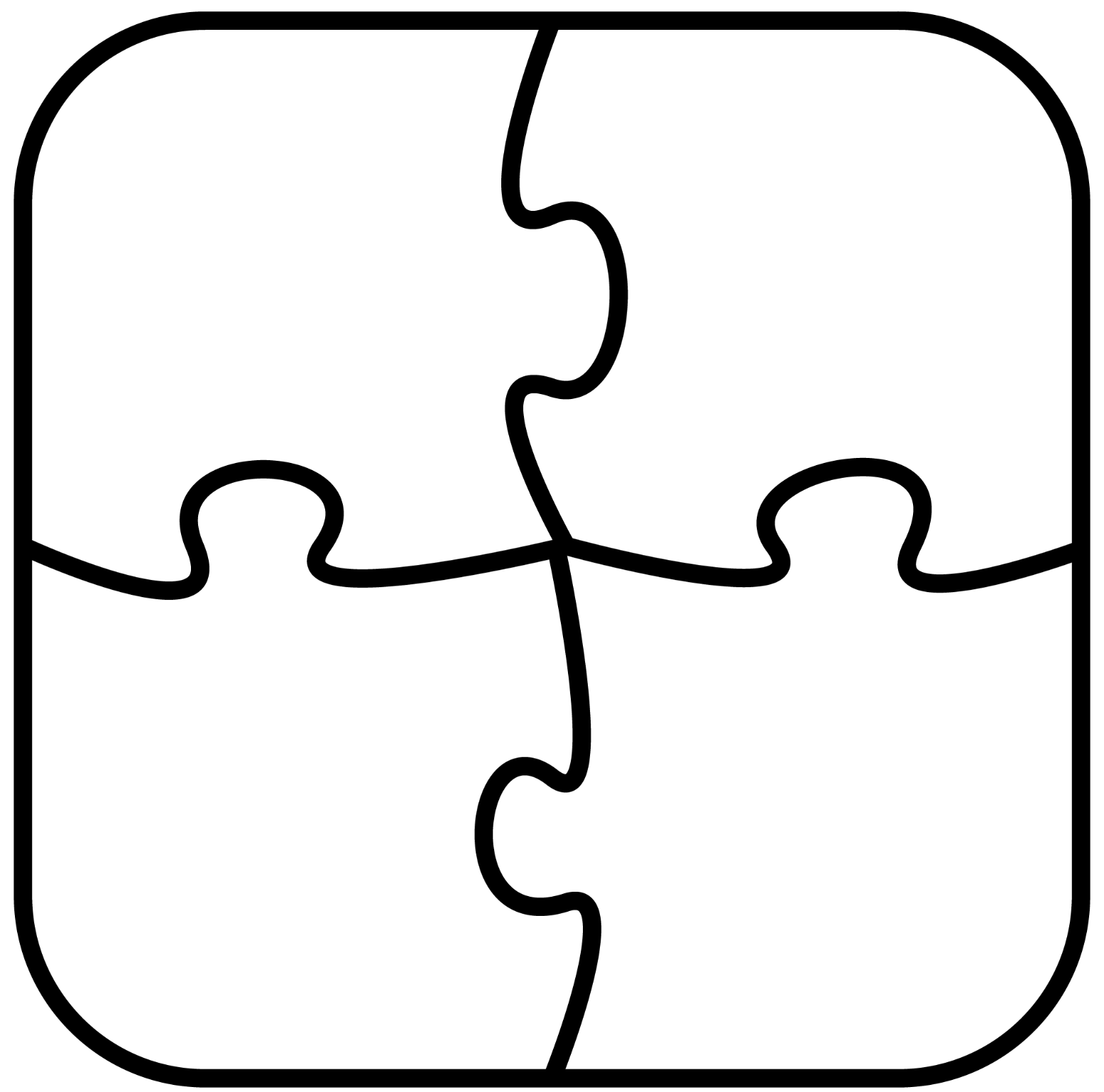 62%
62
____
0,62
100
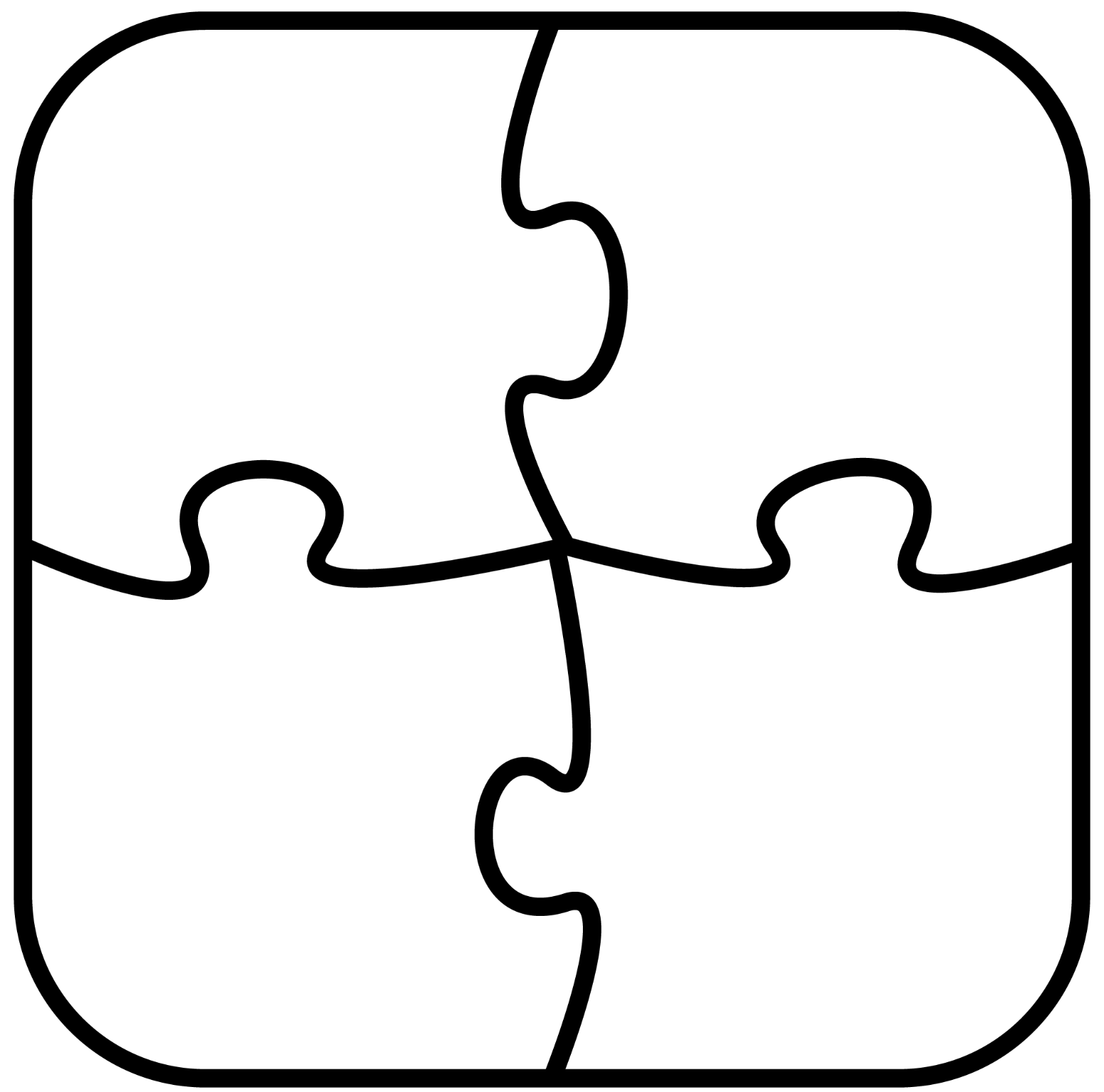 63%
63
____
0,63
100
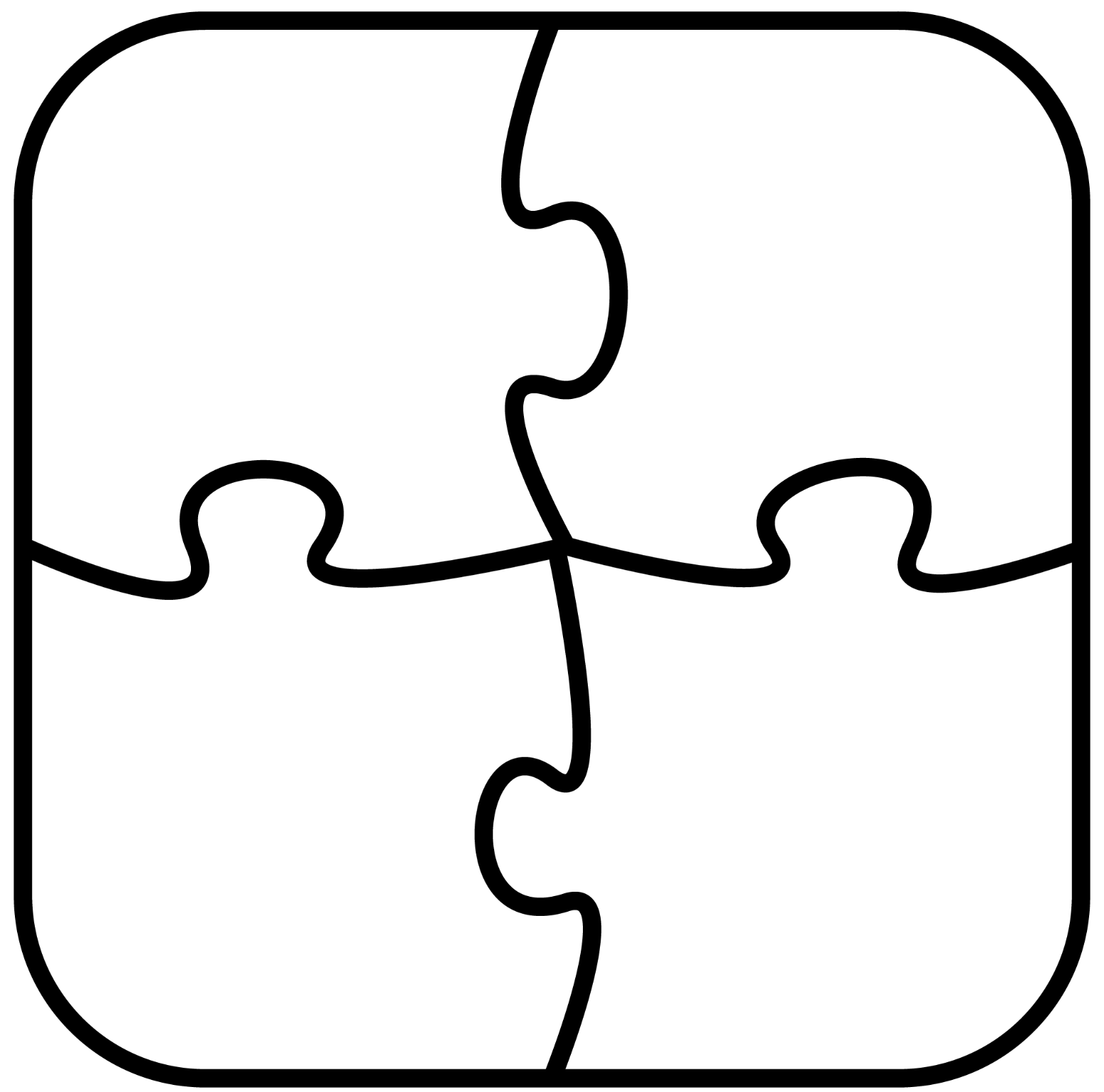 64%
64
____
0,64
100
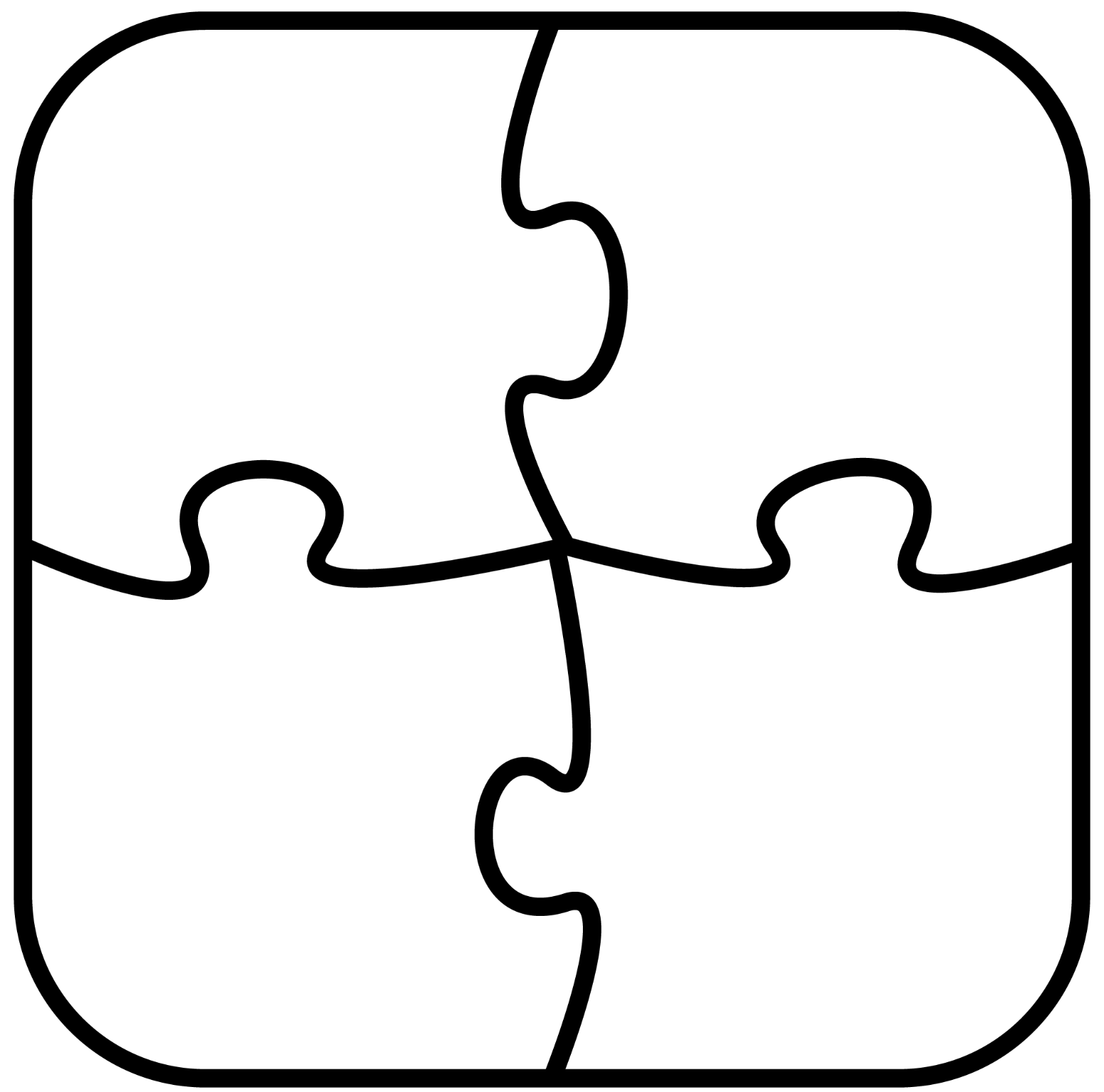 65%
65
____
0,65
100
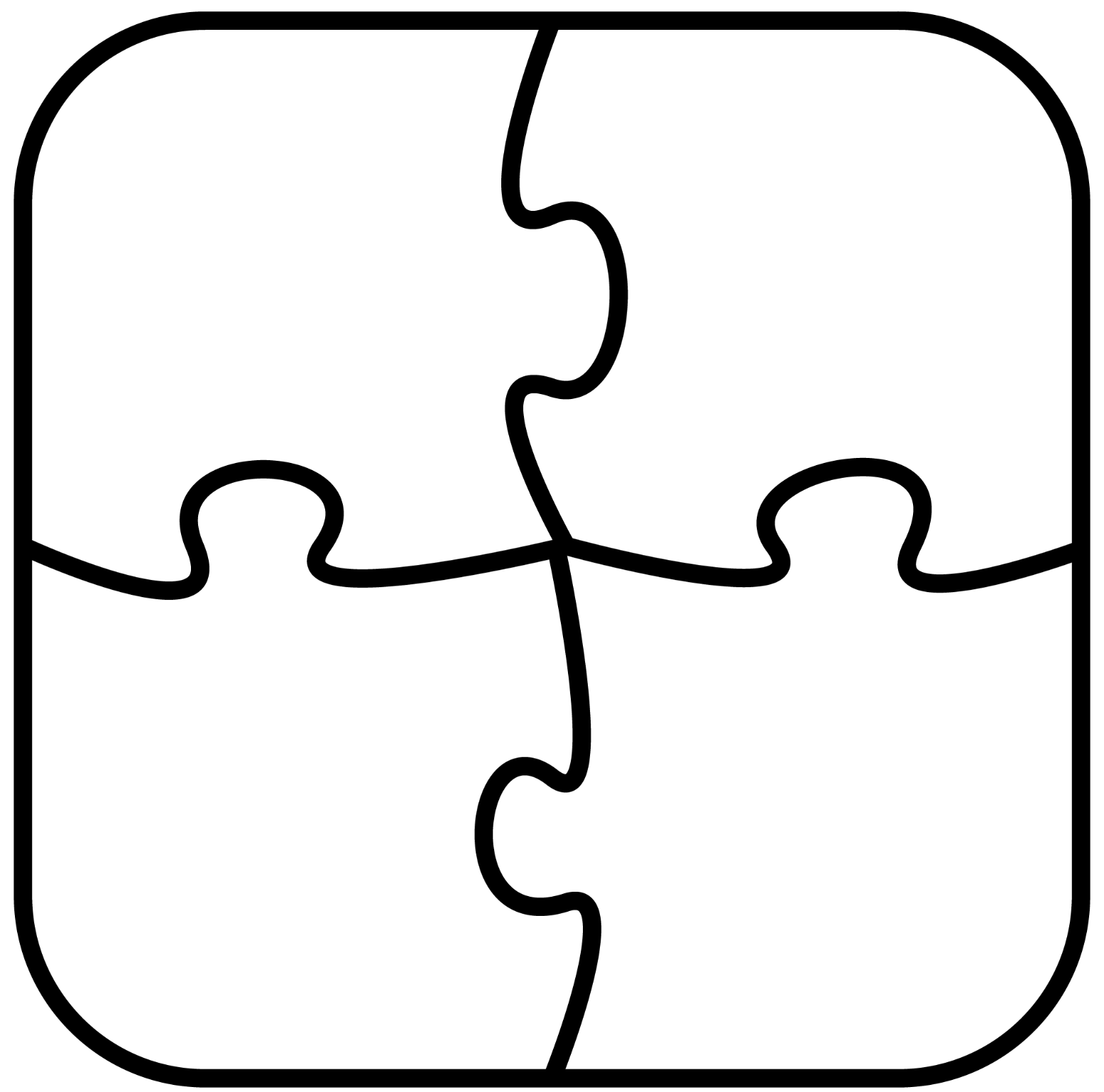 66%
66
____
0,66
100
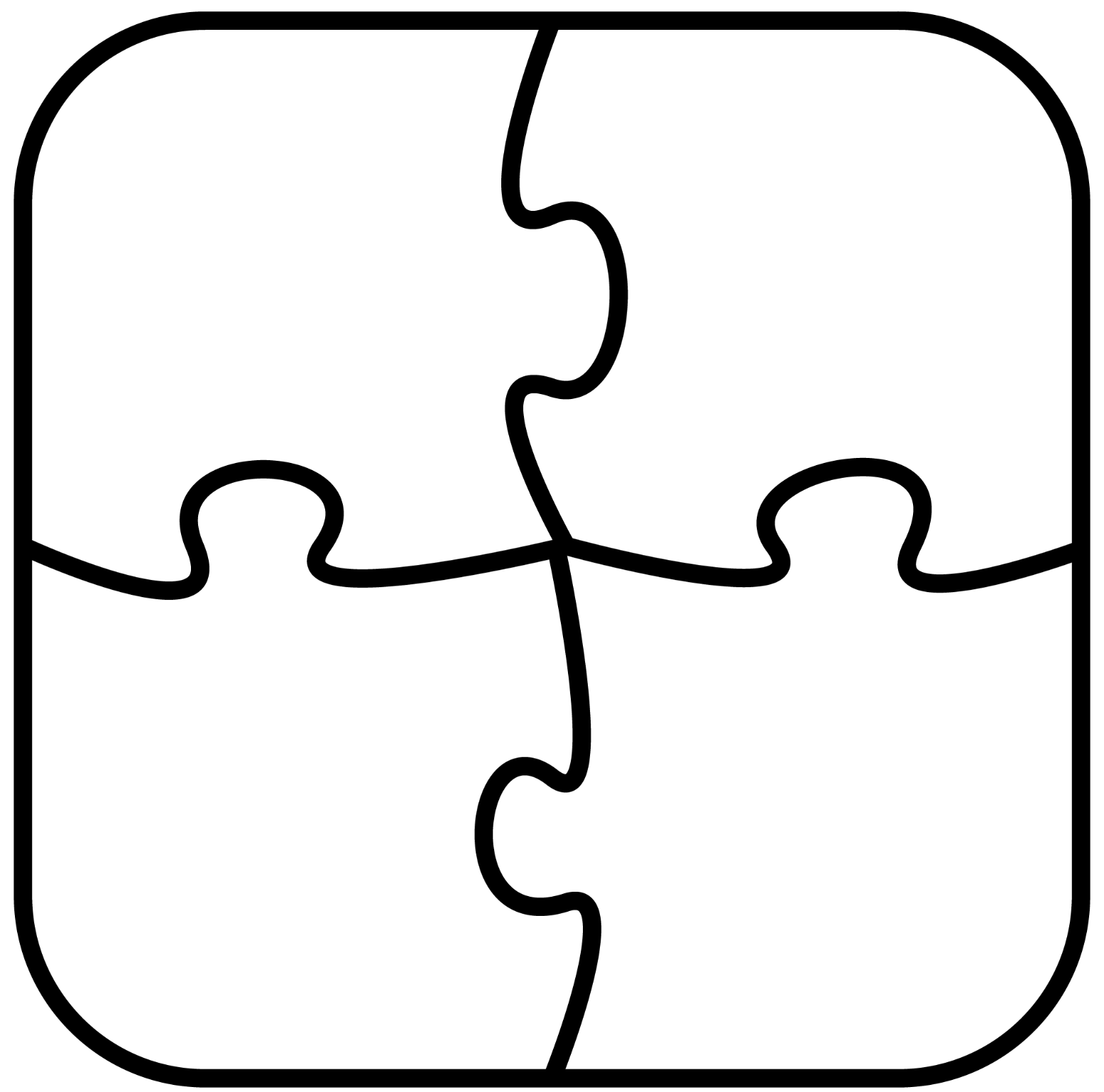 67%
67
____
0,67
100
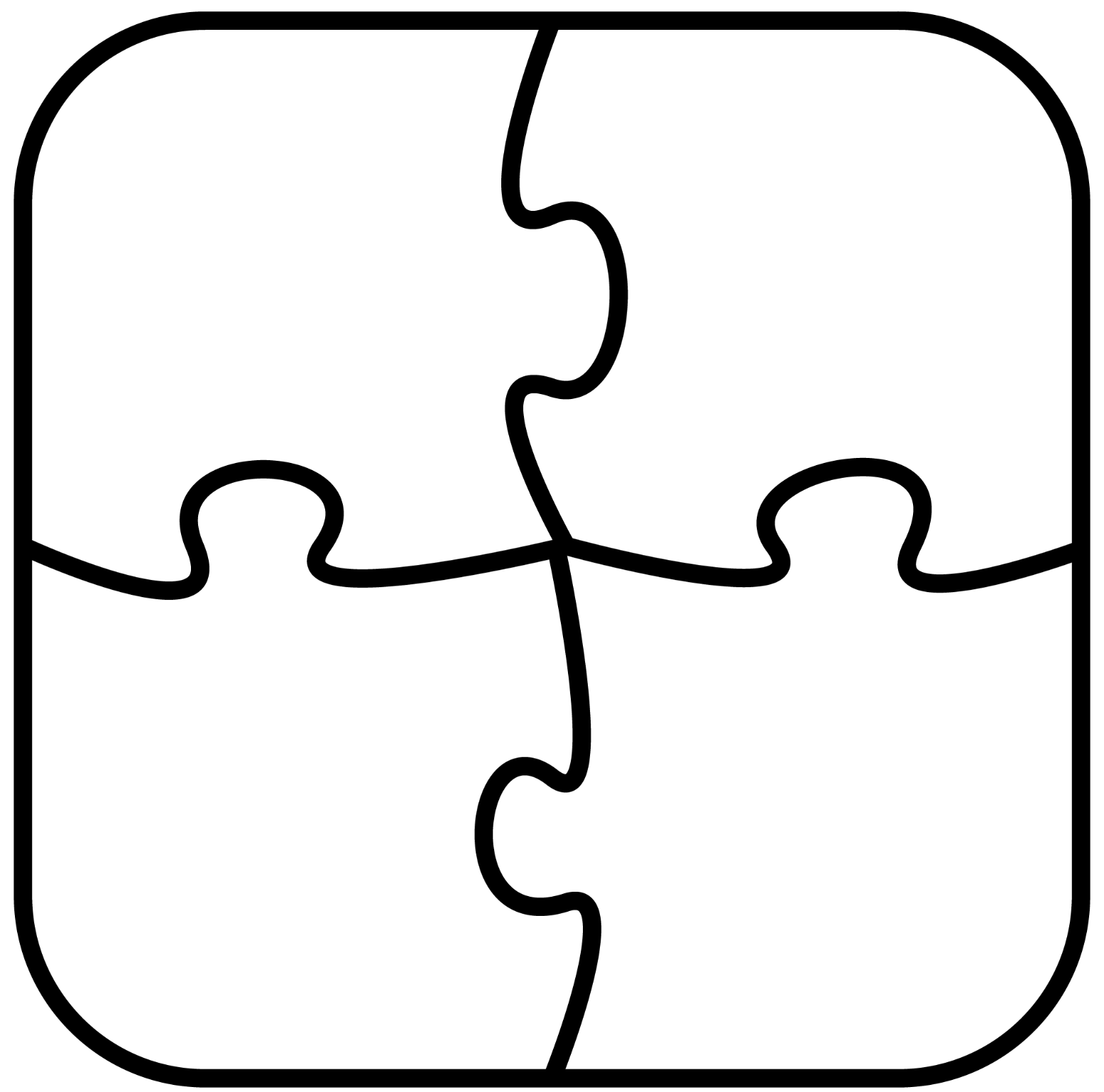 68%
68
____
0,68
100
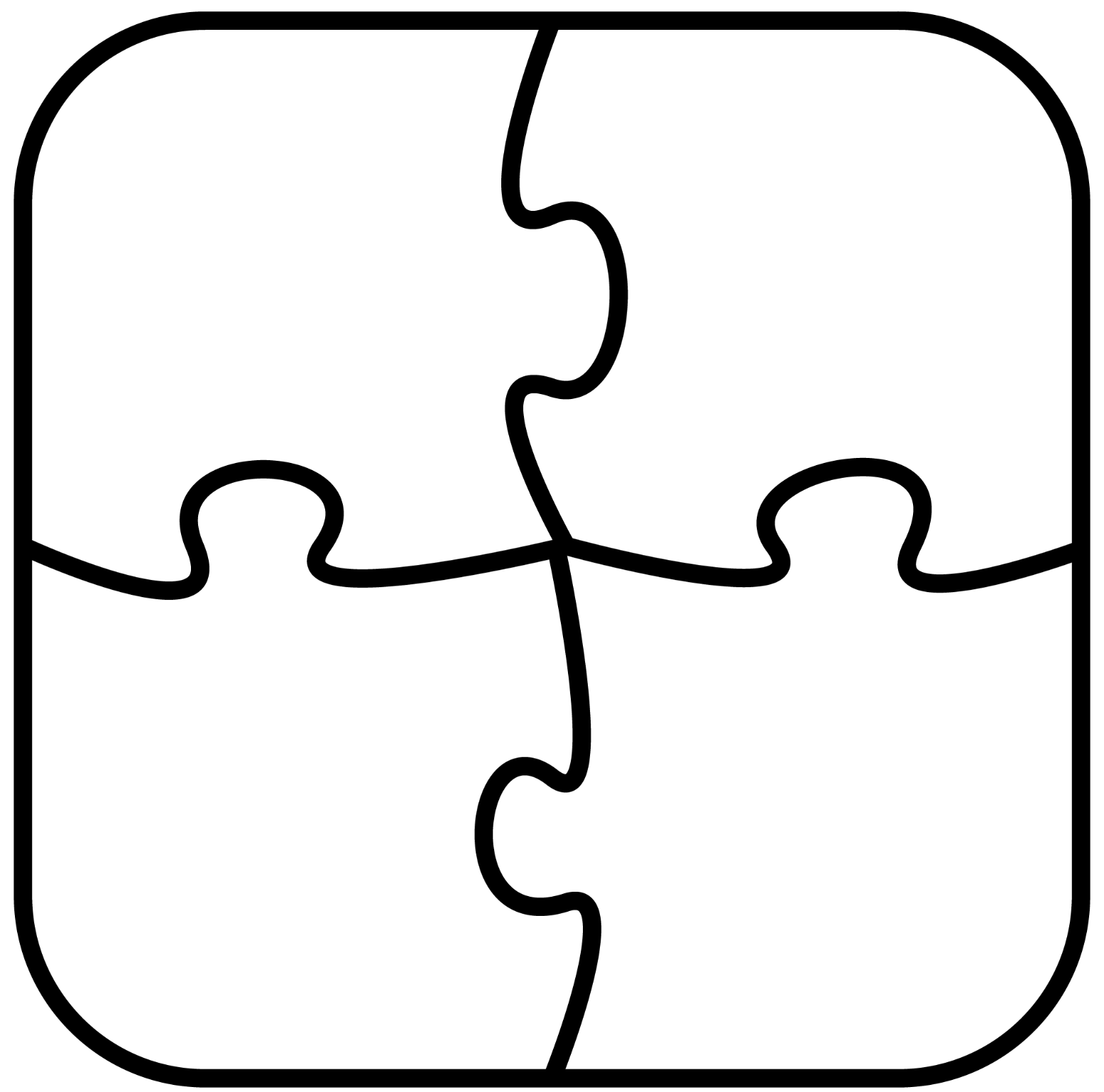 69%
69
____
0,69
100
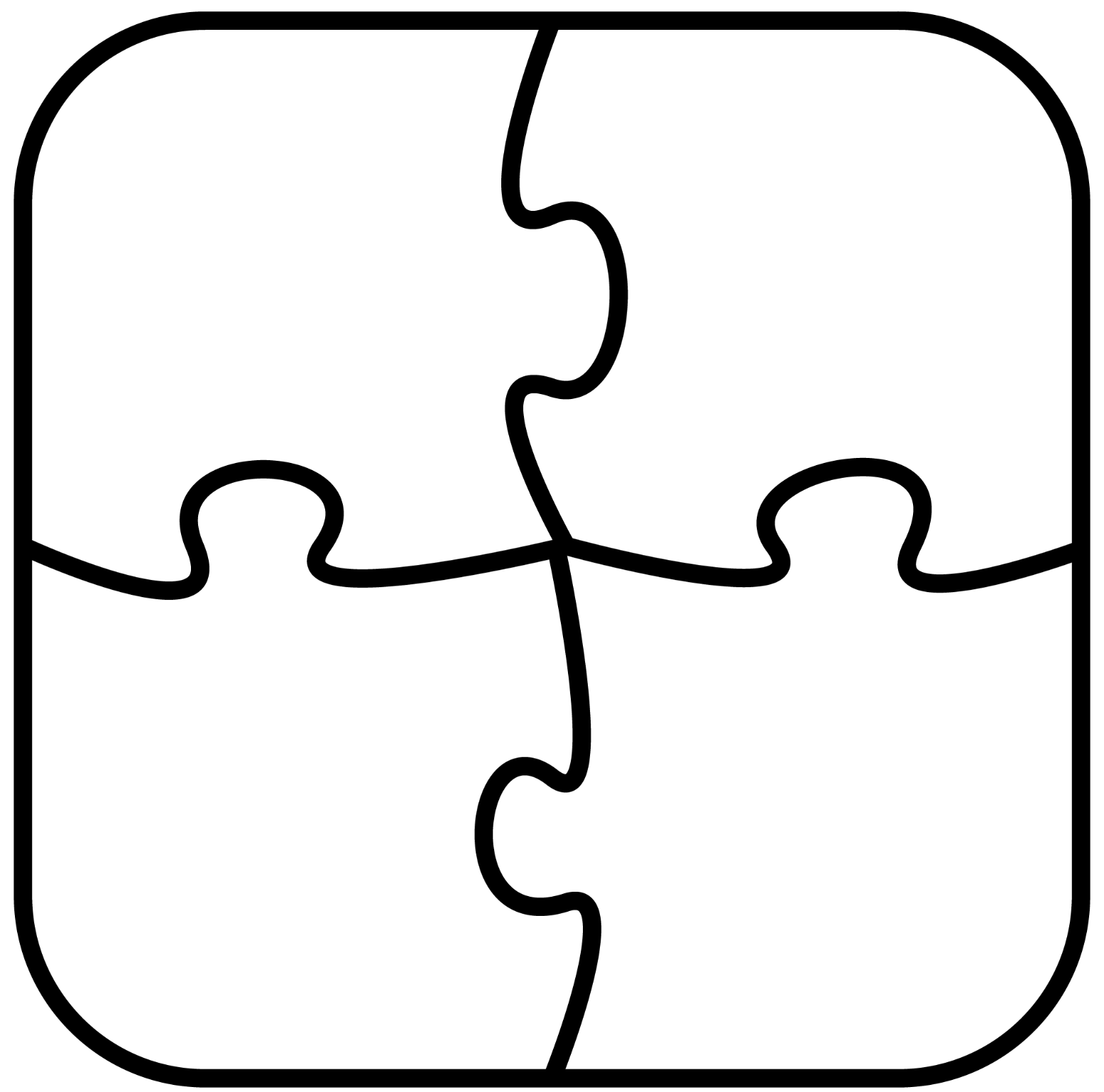 70%
70
____
0,70
100
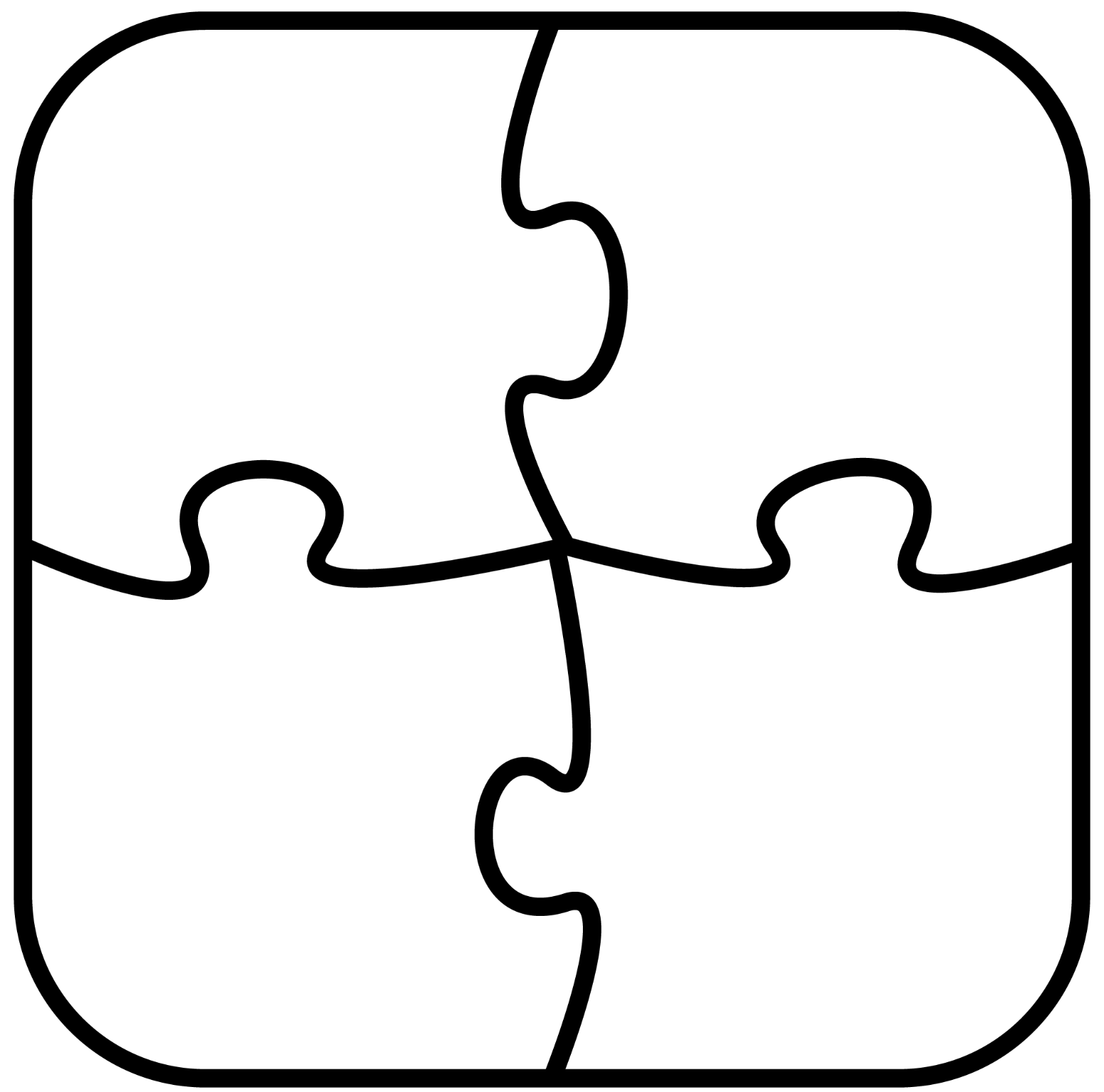 71%
71
____
0,71
100
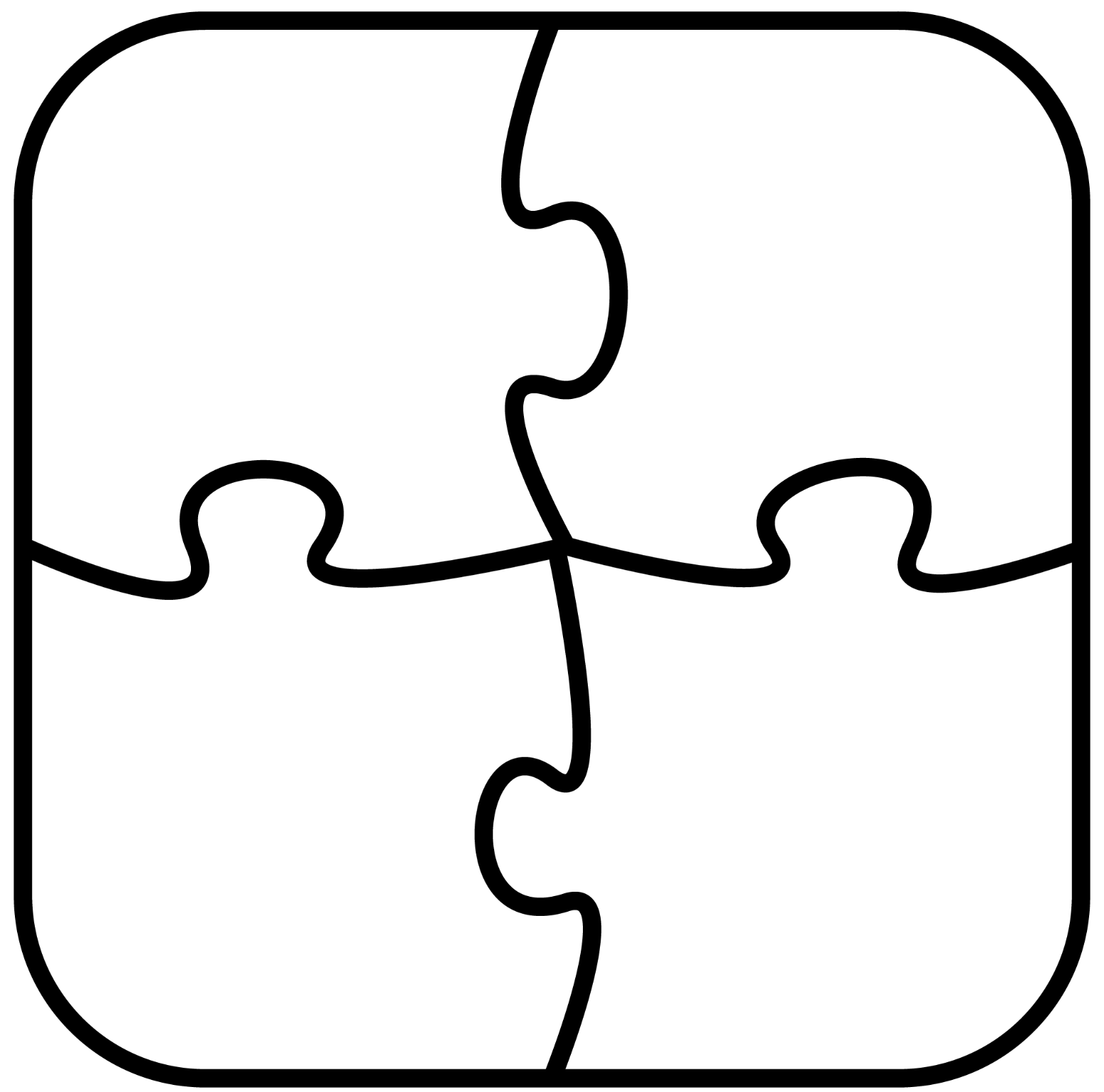 72%
72
____
0,72
100
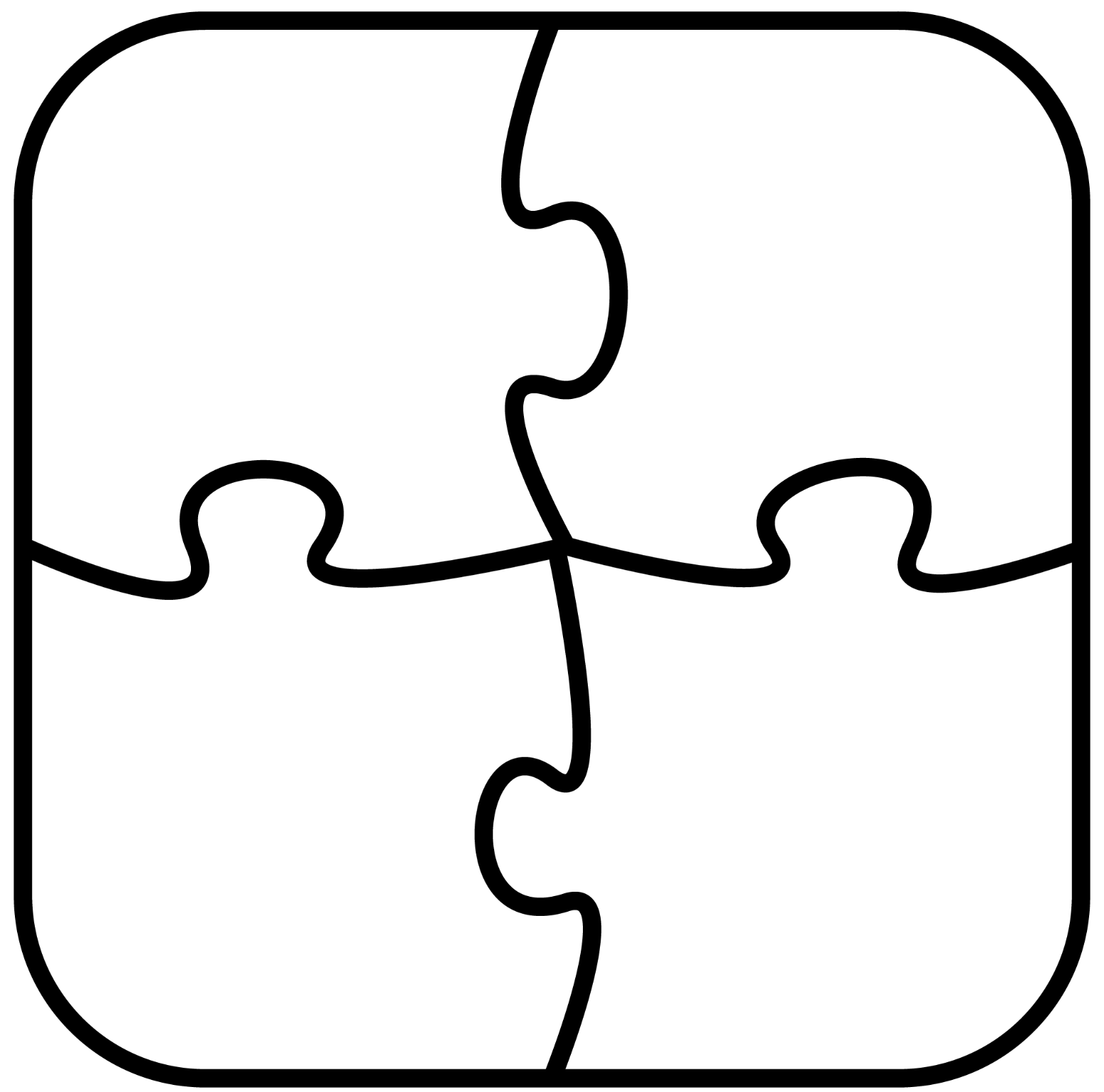 73%
73
____
0,73
100
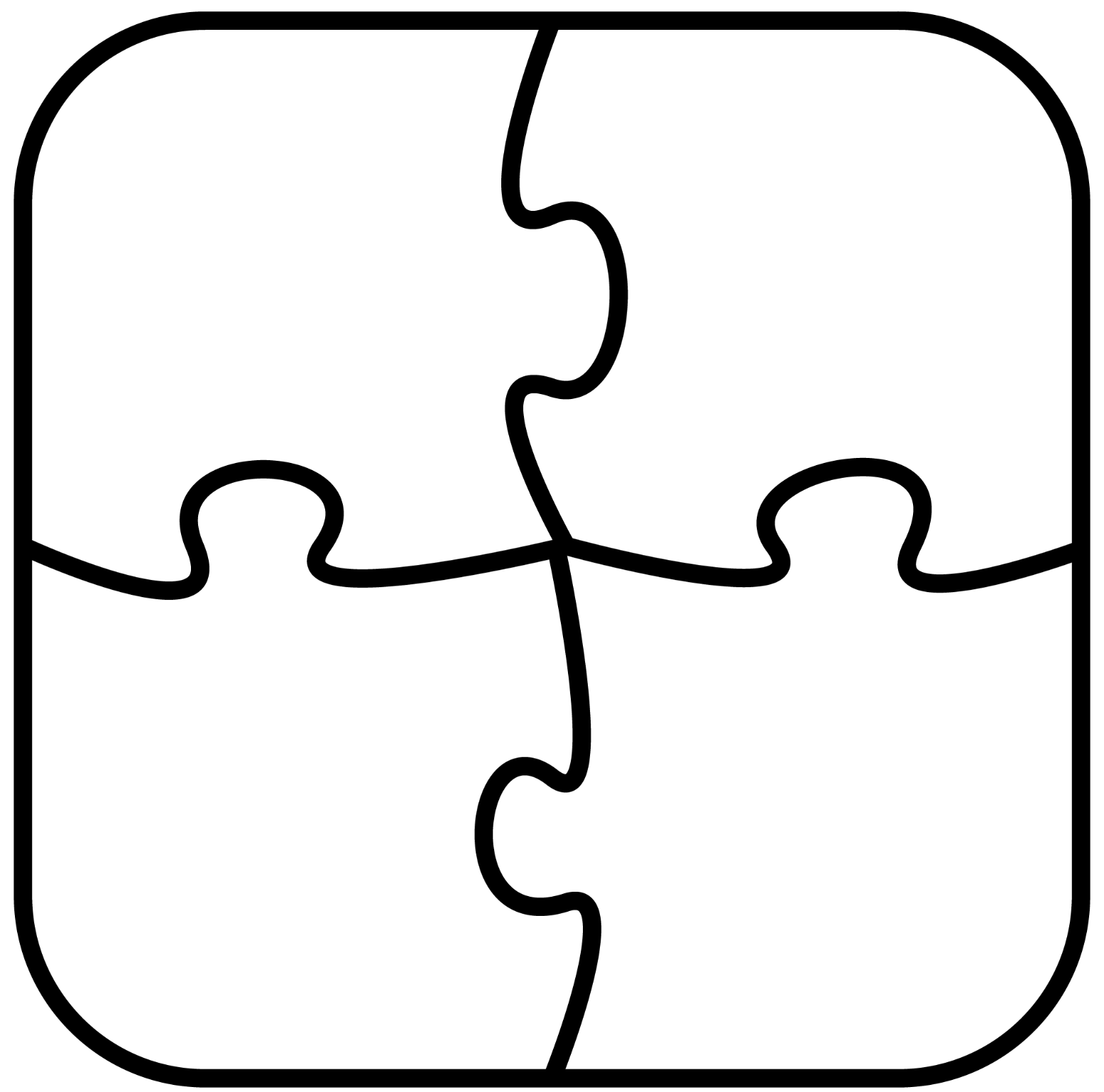 74%
74
____
0,74
100
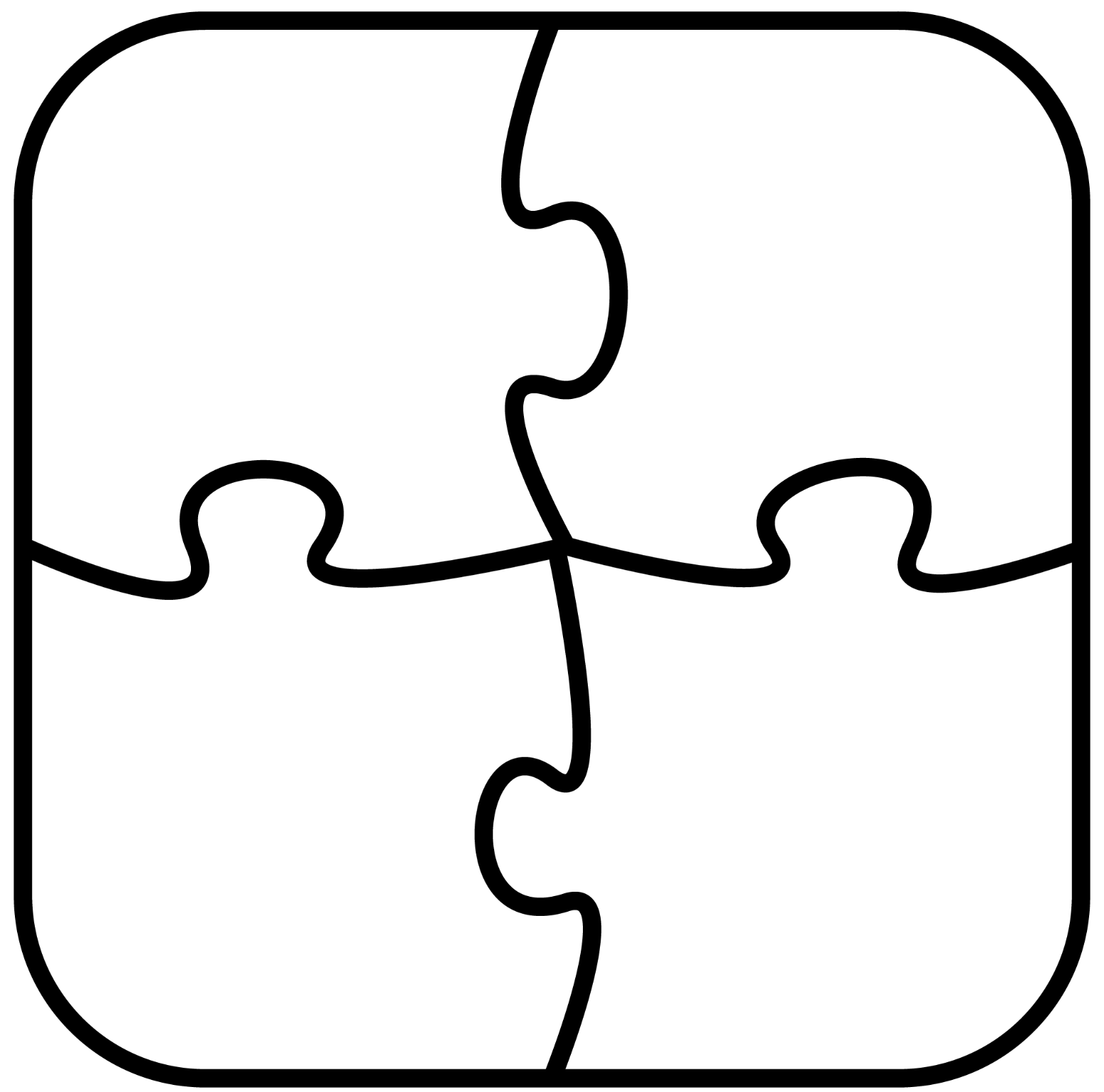 75%
75
____
0,75
100